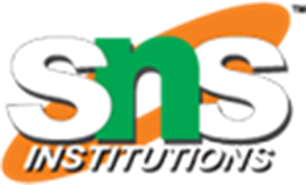 Grade- IX
Lesson-2 
PEOPLE AS RESOURCE
1
Conduct a survey about any occupation and undergo a case study of any known personality connected to that occupation. Record the survey and prepare a report.
7/28/20
2/10
PEOPLE AS A RESOURCE/ ECONOMICS/GRADE-IX/Mrs Sujatha/SOCIAL SCIENCE/SNS ACADEMY
[Speaker Notes: R]
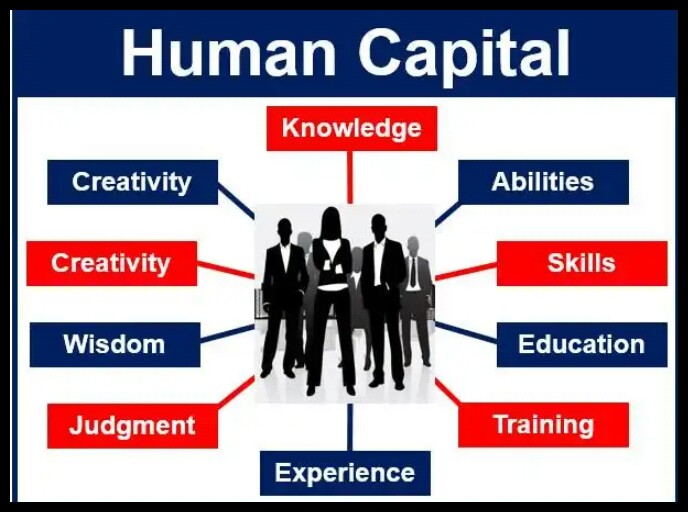 CONTENT  SLIDE
7/28/20
3/10
TOPIC/COURSE CODE-NAME/FACULTY/DEPT/COLLEGE
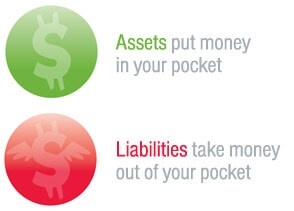 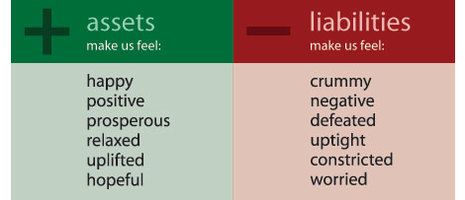 7/28/20
4/10
TOPIC/COURSE CODE-NAME/FACULTY/DEPT/COLLEGE
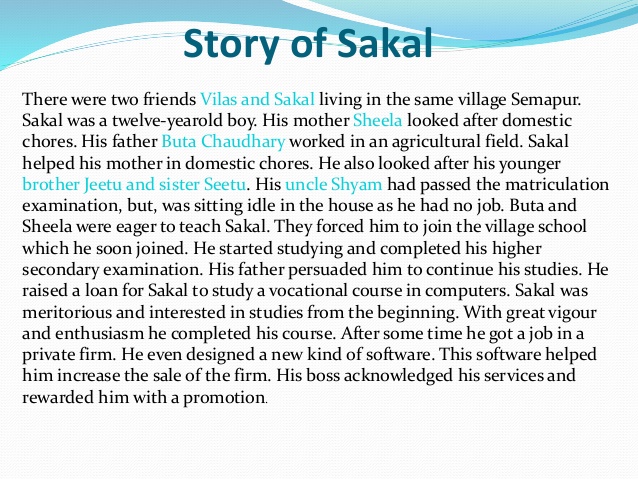 7/28/20
0
5/10
TOPIC/COURSE CODE-NAME/FACULTY/DEPT/COLLEGE
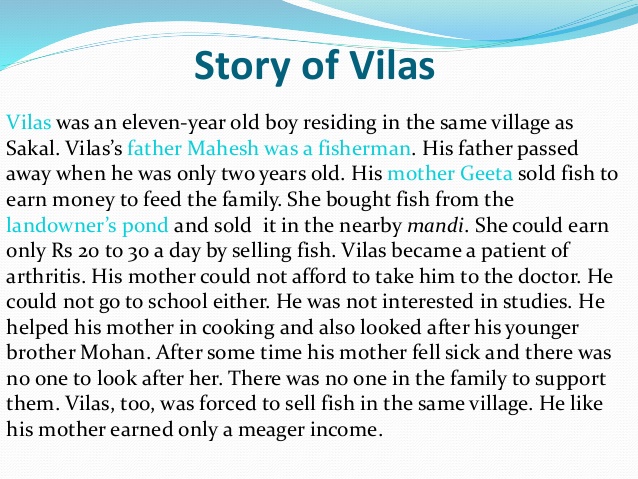 7/28/20
6/10
TOPIC/COURSE CODE-NAME/FACULTY/DEPT/COLLEGE
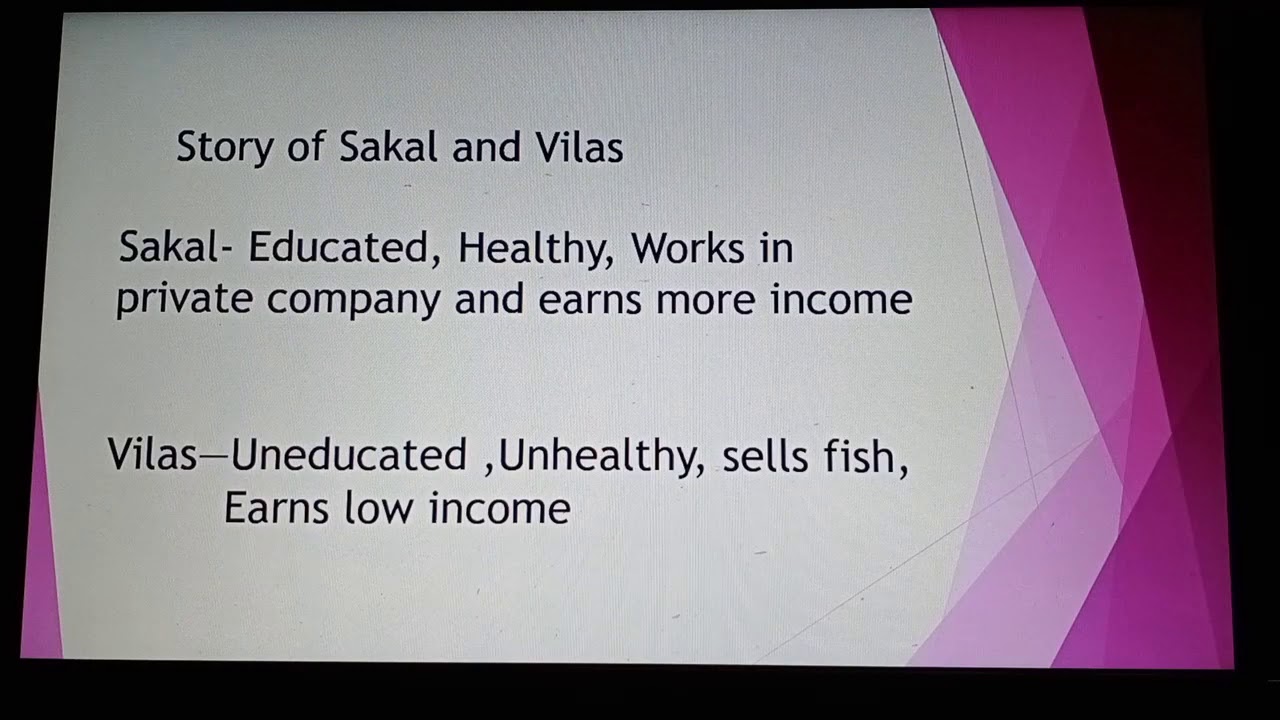 7/28/20
0
7/10
TOPIC/COURSE CODE-NAME/FACULTY/DEPT/COLLEGE
Questions based on the above slides:

What can you infer from the story of Sakal and Vilas?

Mentions the areas which come under primary sector.
7/28/20
8/10
TOPIC/COURSE CODE-NAME/FACULTY/DEPT/COLLEGE
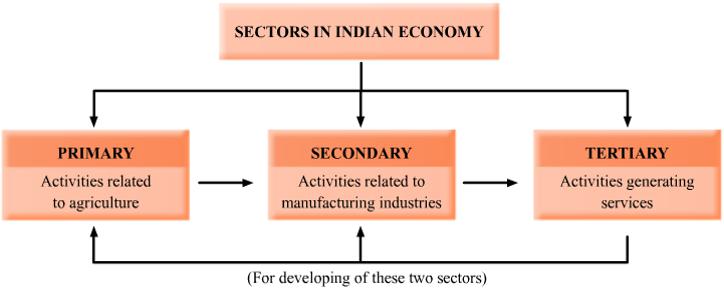 7/28/20
9/10
TOPIC/COURSE CODE-NAME/FACULTY/DEPT/COLLEGE
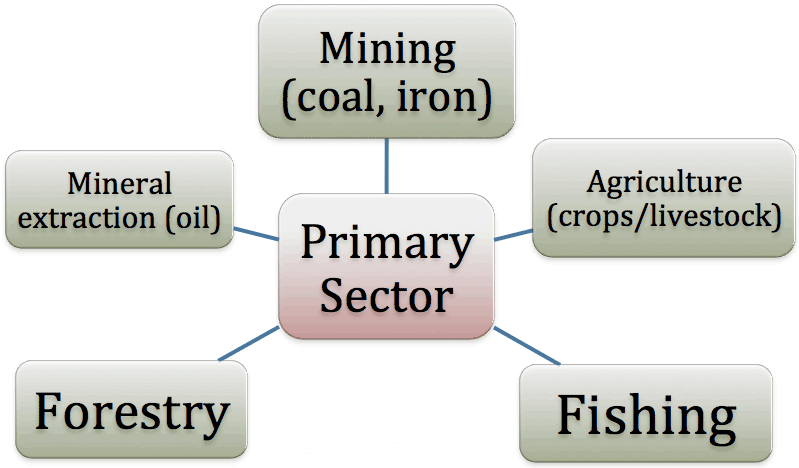 CONTENT  SLIDE
7/28/20
10/10
TOPIC/COURSE CODE-NAME/FACULTY/DEPT/COLLEGE
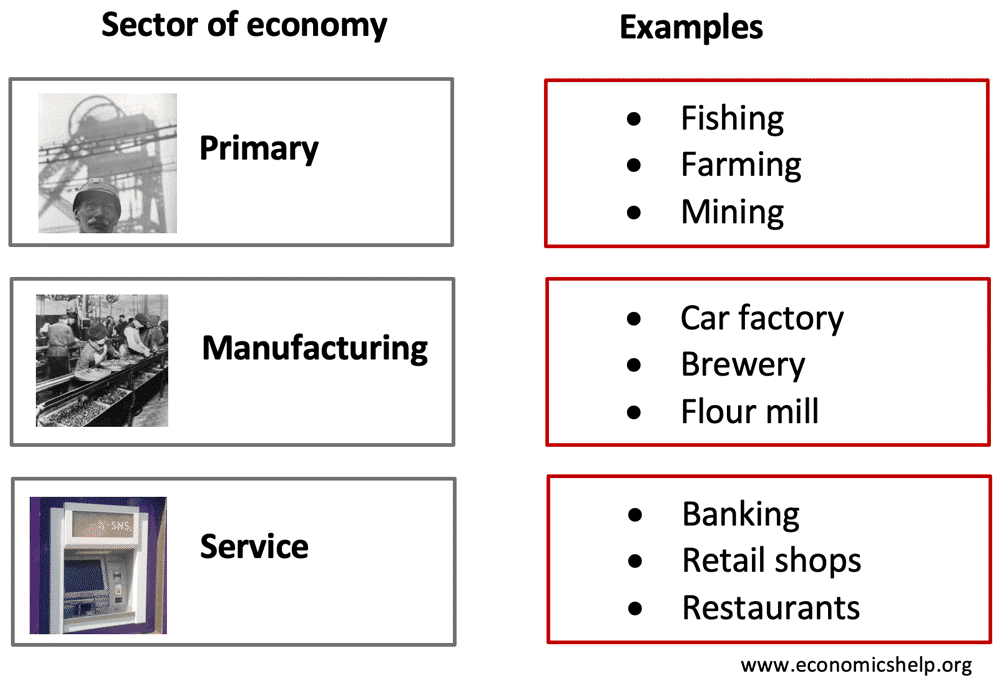 TOPIC/COURSE CODE-NAME/FACULTY/DEPT/COLLEGE
7/28/20
11/10
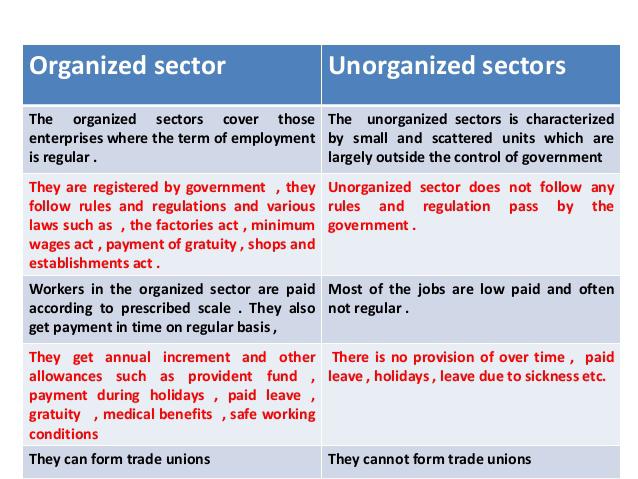 TOPIC/COURSE CODE-NAME/FACULTY/DEPT/COLLEGE
7/28/20
12/10
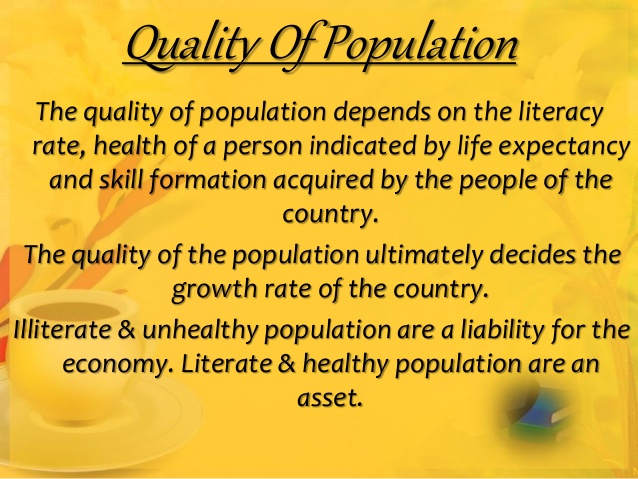 13
7/28/20
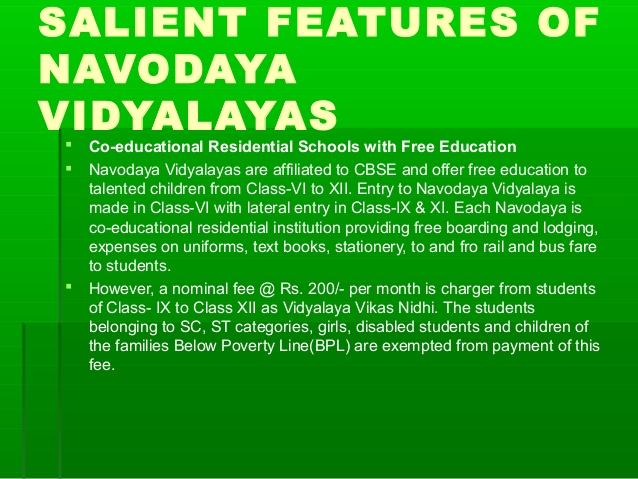 14
7/28/20
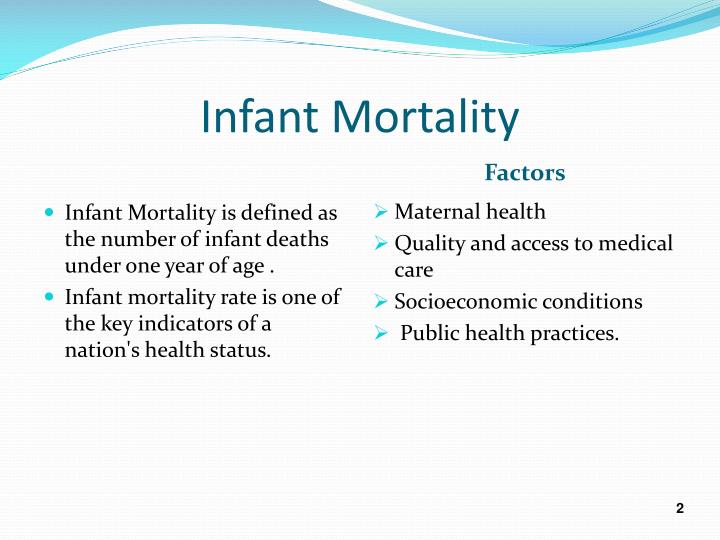 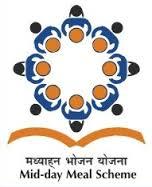 15
7/28/20
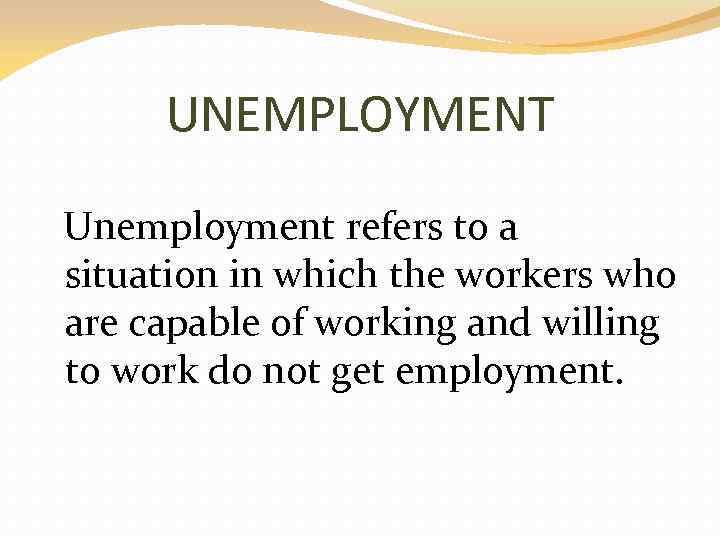 16
7/28/20
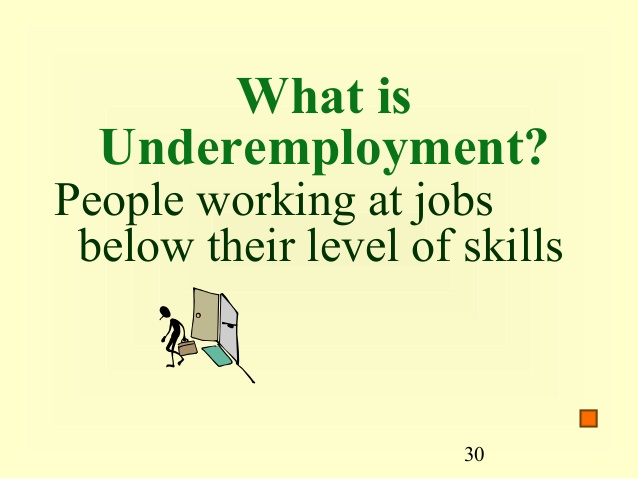 17
7/28/20
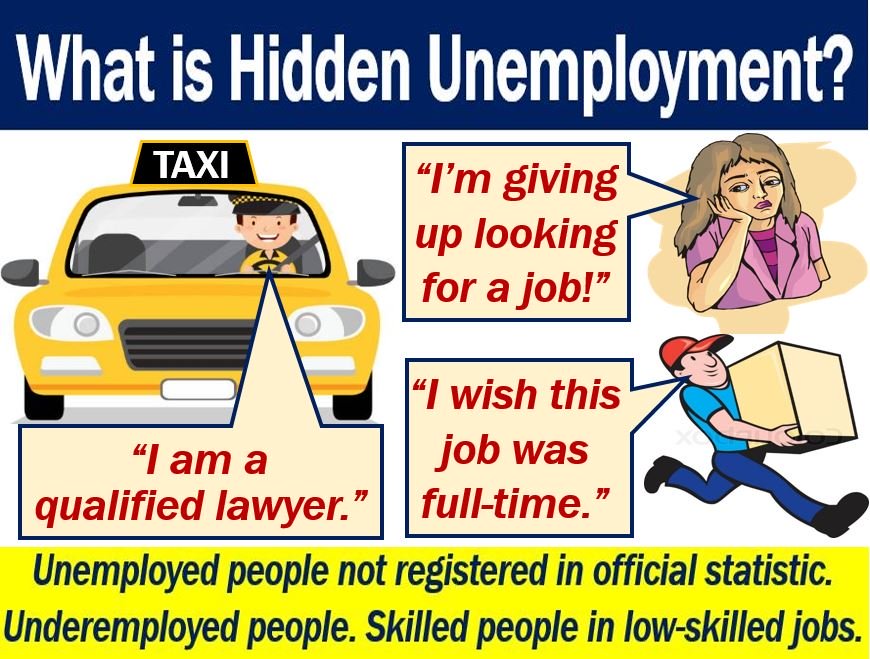 18
7/28/20
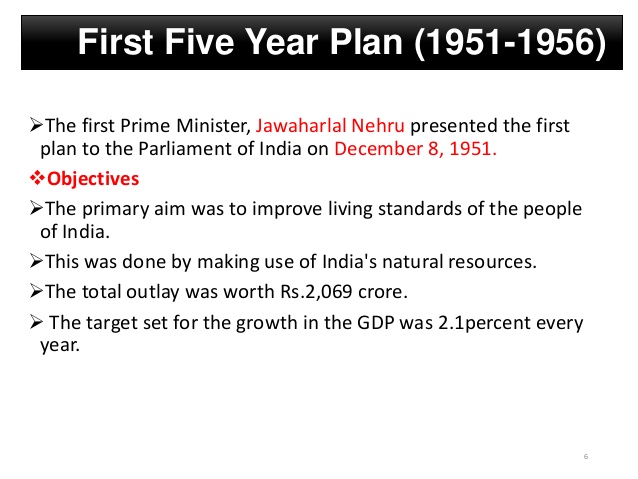 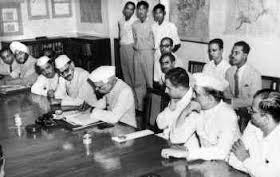 7/28/20
19/10
TOPIC/COURSE CODE-NAME/FACULTY/DEPT/COLLEGE
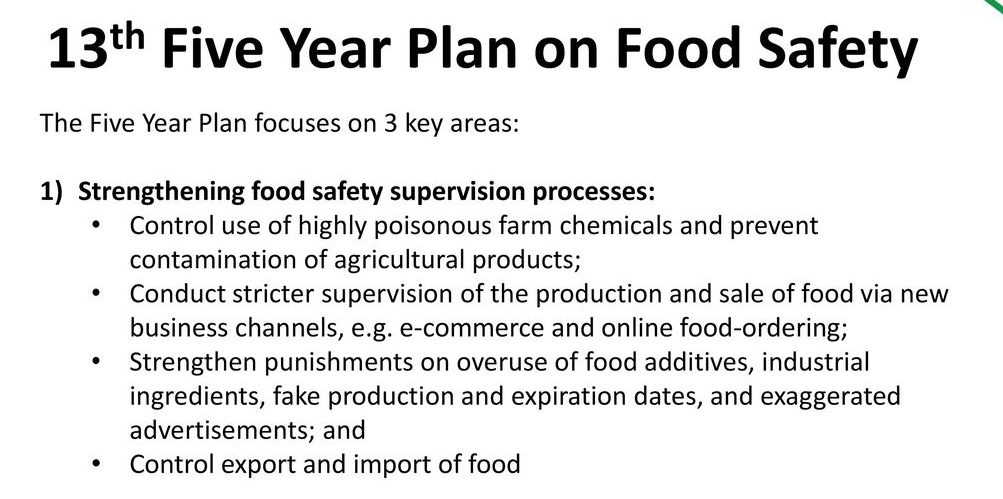 7/28/20
20/10
TOPIC/COURSE CODE-NAME/FACULTY/DEPT/COLLEGE
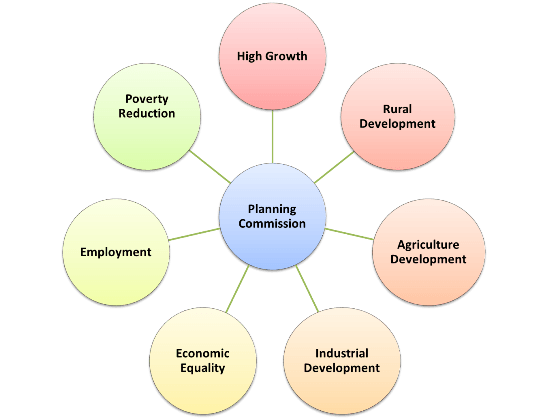 7/28/20
21/10
TOPIC/COURSE CODE-NAME/FACULTY/DEPT/COLLEGE
Questions related to the above slides:

Differentiate between unemployment and underemployment.

2) Define infant mortality.

3) Mention any four features of Navodaya Vidyalayas.
7/28/20
22/10
TOPIC/COURSE CODE-NAME/FACULTY/DEPT/COLLEGE
References
https://www.youtube.com/watch?v=-D7ry58cL4s&t=32s
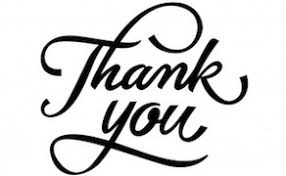 7/28/20
23/10
TOPIC/COURSE CODE-NAME/FACULTY/DEPT/COLLEGE